UNIT-VI
10/3/2013
Jaya Krishna, M.Tech, Assistant Professor
PUSHDOWN AUTOMATA
context free languages have a type of automaton that defined them
pushdown automata
Extension of NFA – ε transitions
essentially an ε – NFA with the addition of a stack
two different versions
accepts by entering an accepting state
accepts by emptying its stack
10/3/2013
Jaya Krishna, M.Tech, Assistant Professor
PUSHDOWN AUTOMATA
Informal Introduction
presence of a stack 
unlike finite automaton it can remember an infinite amount of information.
there are languages that could be recognized by some computer program
Pushdown automata ?
But recognize all and only the context free languages.
10/3/2013
Jaya Krishna, M.Tech, Assistant Professor
Finite state control
Input
Accept/reject
Stack
MODEL OF PDA
10/3/2013
Jaya Krishna, M.Tech, Assistant Professor
PUSHDOWN AUTOMATA
FORMAL DEFINITION
PDA involves in seven components
P = (Q, Σ, Γ, δ, q0, z0, F)
Q: a finite set of states
Σ: a finite set of input symbols
Γ: a finite stack alphabet
δ: the transition function  a triple i.e. δ(q, a, X)
q Є Q, a is i/p symbol Є Σ or not i/p symbol, a = ε
X is a stack symbol, which is a member of Γ.
10/3/2013
Jaya Krishna, M.Tech, Assistant Professor
PUSHDOWN AUTOMATA
q0: the start state 
z0: the start symbol
F: set of accepting states, or final states
10/3/2013
Jaya Krishna, M.Tech, Assistant Professor
Example
Let Lwwr = { wwR | w is in (0 + 1)* }
Referred as “w-w-reversed”
Stack symbol
Z0 
bottom of stack
PDA 
P = ({q0, q1, q2}, {0, 1}, {0, 1, z0}, δ, q0, z0, {q2})
10/3/2013
Jaya Krishna, M.Tech, Assistant Professor
[Speaker Notes: We need to have this symbol Z0 present so that, after we pop w off the stack and realize that we have seen wwR on the input, we still have something on the stack to permit us to make a transition to the accepting state, q2.]
Example
δ is defined by the following rules:
δ(q0, 0, z0) = {(q0, 0z0)} and δ(q0, 1, z0) = {(q0, 1z0)}.
when we are in state q0
δ(q0, 0, 0) = {(q0, 00)}, δ(q0, 0, 1) = {(q0, 01)}, δ(q0, 1, 0) = {(q0, 10)}, and δ(q0, 1, 1) = {(q0, 11)}.
to stay in state q0, read inputs, pushing each on top of stack, & leaving previous stack symbol alone.
10/3/2013
Jaya Krishna, M.Tech, Assistant Professor
Example
δ(q0, ε, z0) = {(q1, z0)}, δ(q0, ε, 0) = {(q1, 0)}, δ(q0, ε, 1) = {(q1, 1)}.
to go from state q0 to state q1 spontaneously (on ε input)
δ(q1, 0, 0) = {(q1, ε)}, and δ(q1, 1, 1) = {(q1, ε)}
q1, match input symbols against the top symbols on the stack, and pop when symbols match
δ(q1, ε, z0) = {(q2, z0)}
if we expose the bottom-of-stack marker z0 and we are in state q1 then we found input of the form wwR
10/3/2013
Jaya Krishna, M.Tech, Assistant Professor
GRAPHICAL NOTATION FOR PDA
nodes correspond to the states 
arrow labeled Start indicates the start state
doubly circled states are accepting
arcs correspond to transitions 
arc labeled a, X/α from state q to state p 
δ(q, a, X) contains (p, α), 
Tells what input is used
Gives old & new top of stack
10/3/2013
Jaya Krishna, M.Tech, Assistant Professor
0, Z0 / 0 Z0
1, Z0 / 1 Z0
0, 0 / 0 0
0, 1 / 0 1
1, 0 / 1 0
1, 1 / 1 1
0, 0 / ε
1, 1 / ε
Start
q0
q1
q2
ε, Z0 / Z0
ε, 0 / 0
ε, 1 / 1
ε, Z0 / Z0
Figure (a) : Representing a PDA as a generalized transition diagram
10/3/2013
Jaya Krishna, M.Tech, Assistant Professor
PDA
Conventionally  
In a triple  δ(q, a, X)
Top of the stack  left end of X
Bottom of stack  right end
Such Triple  Instantaneous Description or ID
Notation
For changes in the state, i/p and stack
turnstyle (Ⱶ)
10/3/2013
Jaya Krishna, M.Tech, Assistant Professor
Example
Let us consider the action of the PDA of example (a) on the input 1111.
q0  start state 
z0  start symbol
Initial ID  (q0, 1111, Z0)
10/3/2013
Jaya Krishna, M.Tech, Assistant Professor
(q0, 1111, Z0)
(q0, 111, 1Z0)
(q1, 1111, Z0)
(q2, 1111, Z0)
(q0, 11, 11Z0)
(q1, 111, 1Z0)
(q1, 11, Z0)
(q0, 1, 111Z0)
(q1, 11, 11Z0)
(q2, 11, Z0)
(q1, 1, 111Z0)
(q0, ε, 1111Z0)
(q1, 1, 1Z0)
(q1, ε, 11Z0)
(q1, ε, Z0)
(q1, ε, 1111Z0)
(q2, ε, Z0)
WRONG GUESS
10/3/2013
Jaya Krishna, M.Tech, Assistant Professor
(q0, 1111, Z0)
(q0, 111, 1Z0)
(q1, 1111, Z0)
(q2, 1111, Z0)
(q0, 11, 11Z0)
(q1, 111, 1Z0)
(q1, 11, Z0)
(q0, 1, 111Z0)
(q1, 11, 11Z0)
(q2, 11, Z0)
(q1, 1, 111Z0)
(q0, ε, 1111Z0)
(q1, 1, 1Z0)
(q1, ε, 11Z0)
(q1, ε, Z0)
(q1, ε, 1111Z0)
(q2, ε, Z0)
CORRECT GUESS
10/3/2013
Jaya Krishna, M.Tech, Assistant Professor
Language of PDA
PDA accepts it input by consuming it and entering an accepting state.
Accepting by final state
set of strings that cause the PDA to empty the stack starting from initial ID.
Accepting by empty stack
Equivalent (in sense that)
language L has a PDA that accepts it by final state if and only if L has a PDA that accepts it by empty stack
10/3/2013
Jaya Krishna, M.Tech, Assistant Professor
ACCEPTING BY FINAL STATE
Note: languages that P accepts by final state and empty stack are usually different
Let PDA P = (Q, Σ, Γ, δ, q0, Z0, F)
L(P) {w | (q0, w, Z0)  Ⱶ  (q, ε, α)} 
	state q in F and any stack string α
P consumes w from the input and enters an accepting state.
Contents in stack are irrelevant
*
P
10/3/2013
Jaya Krishna, M.Tech, Assistant Professor
ACCEPTING BY FINAL STATE
PDA of example (a) accepts language of strings in {0, 1}* that have the form wwR. Let us see why that statement is true.
The proof is an if-and-only-if statement
If x = wwR
(q0, wwR, Z0) Ⱶ (q0, wR, wRZ0) Ⱶ (q1, wR, wRZ0)  (q1, ε, Z0) Ⱶ (q2, ε, Z0)
to enter accepting state q2 is to be in state q1 and have Z0 at the top of the stack
*
10/3/2013
Jaya Krishna, M.Tech, Assistant Professor
ACCEPTING BY FINAL STATE
Also, any accepting computation of P will start in state q0
make one transition to q1, and never return to q0
(q0, x, Z0) Ⱶ (q1, ε, Z0)
*
10/3/2013
Jaya Krishna, M.Tech, Assistant Professor
ACCEPTANCE BY EMPTY STACK
For each PDA P = (Q, Σ, Γ, δ, q0, Z0, F), we also define
N(P) = { w | (q0, w, Z0) Ⱶ (q, ε, ε)}
set of inputs w that P can consume and at the same time empty its stack.
*
10/3/2013
Jaya Krishna, M.Tech, Assistant Professor
EQUIVALENCE OF ACCEPTANCE BY FINAL STATE AND EMPTY STACK
FROM EMPTY STACK TO FINAL STATE
We show 
Languages L(P) for some PDA P is same as N(P) for some PDA P
Theorem:
if L = N(PN) for some PDA PN = (Q, Σ, Γ, δN, q0, Z0) then there is a PDA PF such that L = L(PF)
10/3/2013
Jaya Krishna, M.Tech, Assistant Professor
EQUIVALENCE OF ACCEPTANCE BY FINAL STATE AND EMPTY STACK
We use a new symbol X0, 
Not a symbol of Γ
is the start symbol of PF and 
Is the bottom of stack
That lets us know when PN has reached an empty stack.
i.e. PF sees X0 on top of stack, then it knows that PN would empty its stack on the same input.
also need a new start state p0
sole function is to push Z0, start symbol of PN on top of stack and enter state q0, the start state of PN.
10/3/2013
Jaya Krishna, M.Tech, Assistant Professor
EQUIVALENCE OF ACCEPTANCE BY FINAL STATE AND EMPTY STACK
Then PF simulates PN, until stack of PN is empty
Idea behind this is the figure below:
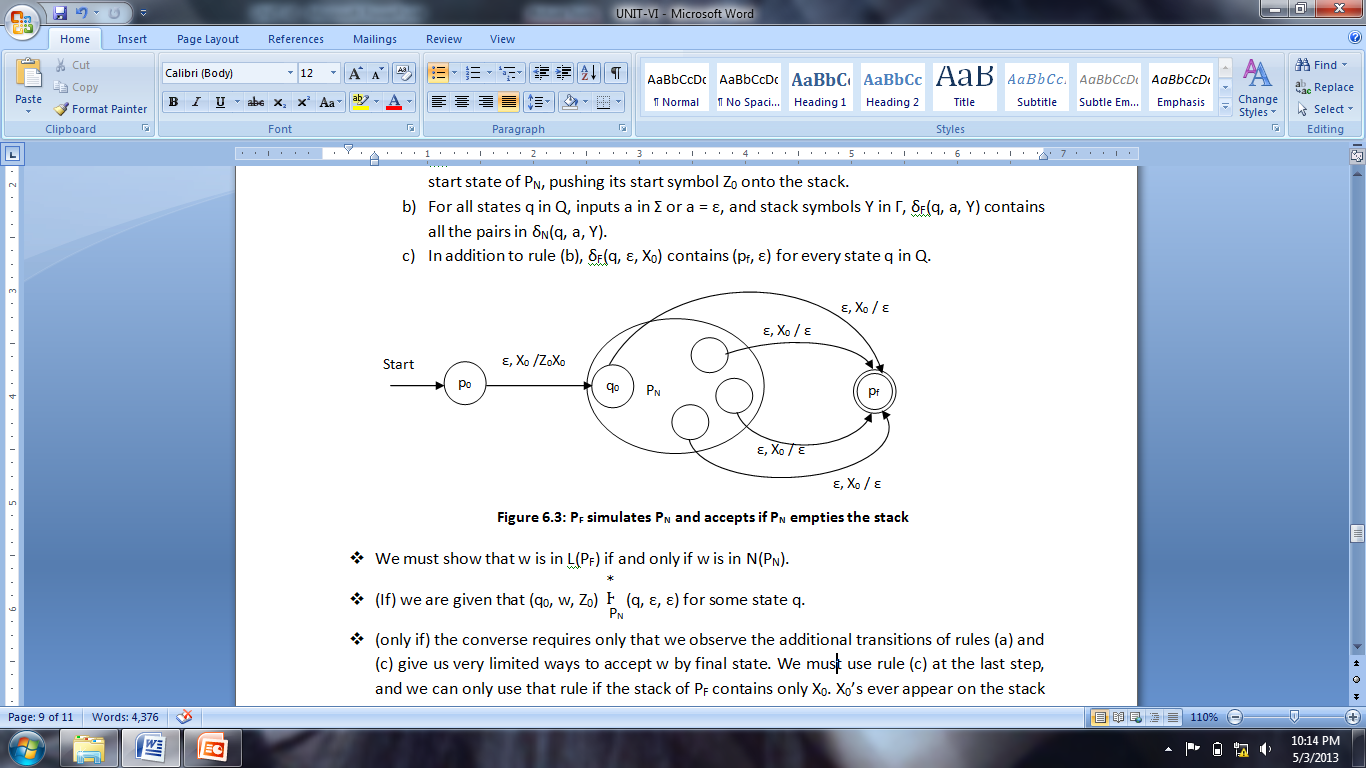 Figure (b): PF simulates PN and accepts if PN empties the stack
Finally we need another new state, pf, which is the accepting state of PF.
10/3/2013
Jaya Krishna, M.Tech, Assistant Professor
EQUIVALENCE OF ACCEPTANCE BY FINAL STATE AND EMPTY STACK
The specification of PF is as follows:
PF = (Q  {p0, pf}, Σ, Γ  {X0}, δF, p0, X0, {pf})
where δF is defined by:
δF(p0, ε, X0) = {(q0, Z0X0)}. In its start state, PF makes a spontaneous transition to the start state of PN, pushing its start symbol Z0 onto the stack.
For all states q in Q, inputs a in Σ or a = ε, and stack symbols Y in Γ, δF(q, a, Y) contains all the pairs in δN(q, a, Y).
In addition to rule (b), δF(q, ε, X0) contains (pf, ε) for every state q in Q.
10/3/2013
Jaya Krishna, M.Tech, Assistant Professor
EQUIVALENCE OF ACCEPTANCE BY FINAL STATE AND EMPTY STACK
FROM FINAL STATE TO EMPTY STACK
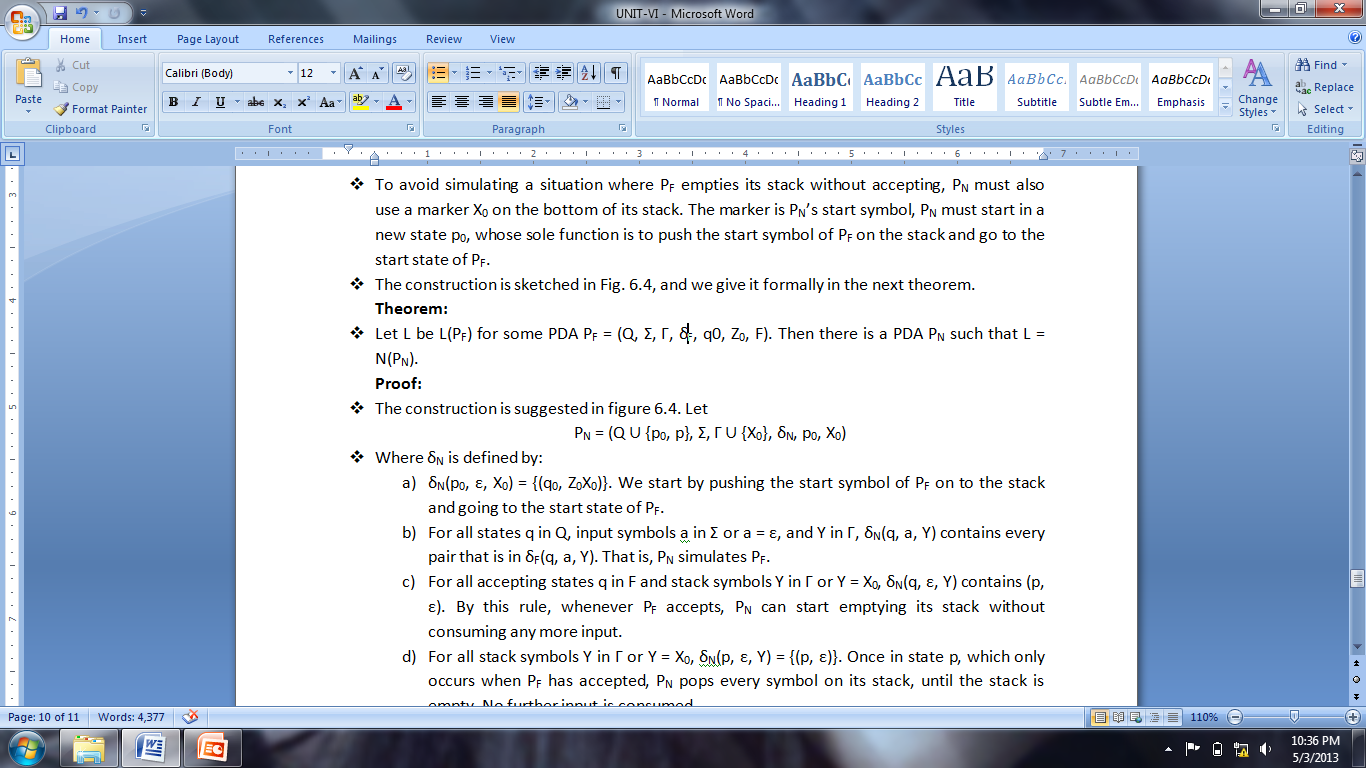 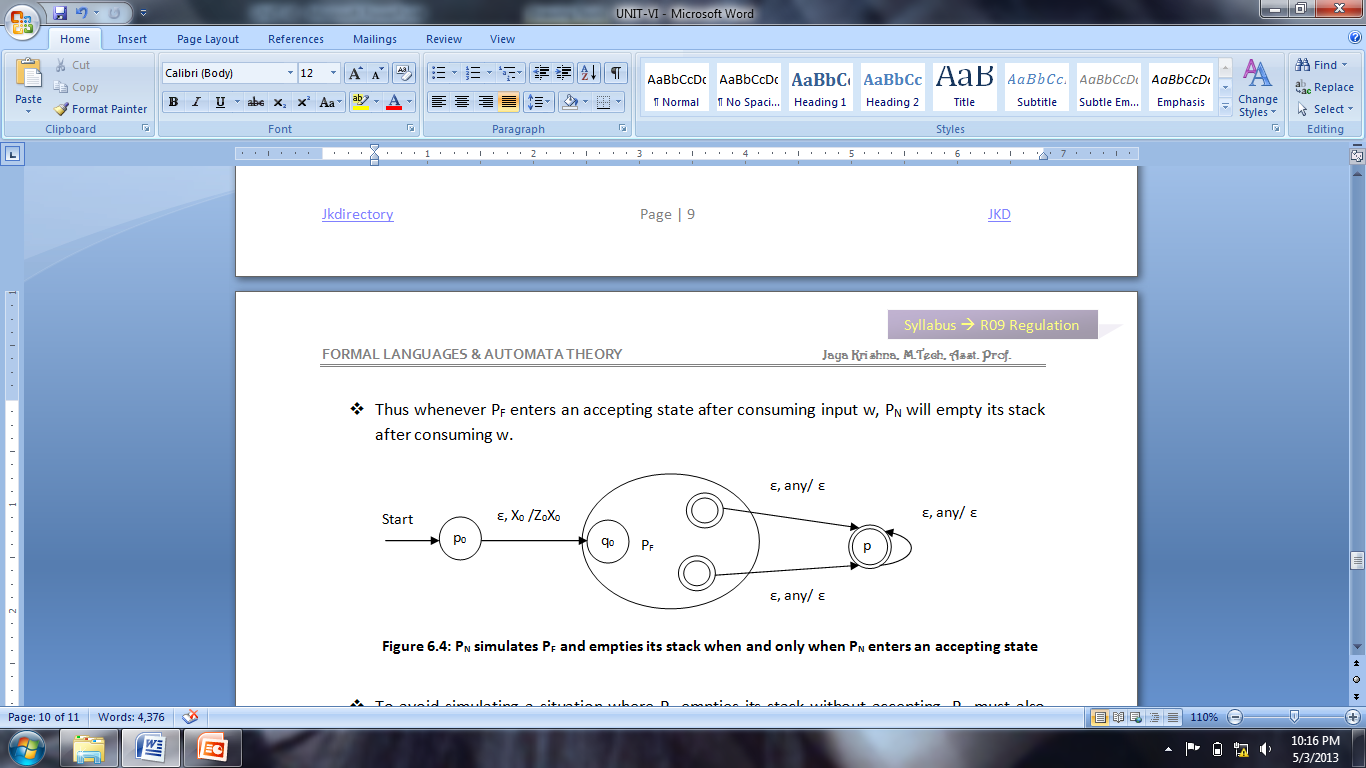 Figure (c): PN simulates PF and empties its stack when and only when PN enters an accepting state
10/3/2013
Jaya Krishna, M.Tech, Assistant Professor
EQUIVALENCE OF ACCEPTANCE BY FINAL STATE AND EMPTY STACK
Theorem:
Let L be L(PF) for some PDA PF = (Q, Σ, Γ, δF, q0, Z0, F). 
there is a PDA PN such that L = N(PN)
Proof:
Let
PN = (Q  {p0, p}, Σ, Γ  {X0}, δN, p0, X0)
10/3/2013
Jaya Krishna, M.Tech, Assistant Professor
EQUIVALENCE OF ACCEPTANCE BY FINAL STATE AND EMPTY STACK
Where δN is defined by:
δN(p0, ε, X0) = {(q0, Z0X0)}. We start by pushing the start symbol of PF on to the stack and going to the start state of PF.
For all states q in Q, input symbols a in Σ or a = ε, and Y in Γ, δN(q, a, Y) contains every pair that is in δF(q, a, Y). That is, PN simulates PF. 
For all accepting states q in F and stack symbols Y in Γ or Y = X0, δN(q, ε, Y) contains (p, ε). By this rule, whenever PF accepts, PN can start emptying its stack without consuming any more input.
For all stack symbols Y in Γ or Y = X0, δN(p, ε, Y) = {(p, ε)}. Once in state p, which only occurs when PF has accepted, PN pops every symbol on its stack, until the stack is empty. No further input is consumed.
10/3/2013
Jaya Krishna, M.Tech, Assistant Professor
EQUIVALENCE OF PDA’S AND CFG’S
we shall demonstrate that the languages defined by PDA’s are exactly the context-free languages.
The plan of attack is suggested  by fig given below:
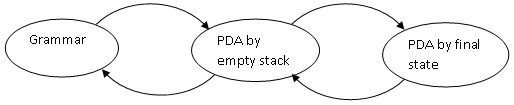 Fig: Organization of constructions showing equivalence of three ways of defining the CFL’s
10/3/2013
Jaya Krishna, M.Tech, Assistant Professor
EQUIVALENCE OF PDA’S AND CFG’S
FROM GRAMMARS TO PUSHDOWN AUTOMATA
Given CFG G we construct a PDA that simulates the left most derivations of G. 
Any left sentential form i.e. not a terminal string can be written as xAα
A  left most variable
x whatever terminals appear to its left
α  string of terminals and variables appear right
10/3/2013
Jaya Krishna, M.Tech, Assistant Professor
EQUIVALENCE OF PDA’S AND CFG’S
Aα the tail of this left sentential form
ε is the tail when left sentential form contains only terminals
The tail of each sentential form xAα appears on the stack
A at the top
having consumed x from the input
Let us consider ID (q, y, Aα)
guesses the production to use to expand A (say A  β)
move of the PDA is to replace A on the top of the stack by β
ID (q, y, βα)
10/3/2013
Jaya Krishna, M.Tech, Assistant Professor
EQUIVALENCE OF PDA’S AND CFG’S
(q, y, βα) 
may not be a representation of the next left sentential form
β have a prefix of terminals
β  may have no variables at all 
α may have a prefix of terminals
Whatever terminals appear at the beginning of βα need to be removed to expose the next variable at the top of the stack
10/3/2013
Jaya Krishna, M.Tech, Assistant Professor
EQUIVALENCE OF PDA’S AND CFG’S
above informal construction can be made as :
Let G = (V, Σ, Q, S) be a CFG
Construct a PDA P that accepts L(G) by empty stack as follows
P = ({q}, Σ, V  Σ, δ, q, S)
For each variable A.
δ ( q, ε, A) = {(q, β) | A  β is a production of P}
For each terminal a, δ (q, a, a) = {(q, ε)}.
10/3/2013
Jaya Krishna, M.Tech, Assistant Professor
EQUIVALENCE OF PDA’S AND CFG’S
Example:
CFG
I  a | b | Ia | Ib | I0 | I1
E  I | E * E | E + E | (E)
PDA
δ (q, ε, I) = {(q, a), (q, b), (q, Ia), (q, Ib), (q, I0), (q, I1)}
δ (q, ε, E) = {(q, I), (q, E*E), (q, E+E), (q, (E))}
δ (q, a, a) = {(q, ε)}	δ (q, b, b) = {(q, ε)}	
	δ (q, a, a) = {(q, ε)}	δ (q, 0, 0) = {(q, ε)}	
	δ (q, 1, 1) = {(q, ε)}	δ (q, (, () = {(q, ε)}	
	δ (q, ), )) = {(q, ε)}		δ (q, *, *) = {(q, ε)}	
	δ (q, +, +) = {(q, ε)}
10/3/2013
Jaya Krishna, M.Tech, Assistant Professor
EQUIVALENCE OF PDA’S AND CFG’S
FROM PDA’S TO GRAMMARS:
The idea behind the proof
PDA’s processing of a given input is the net popping of one symbol off the stack, while consuming some input.
A PDA may change state as it pops stack symbols
Figure 6.6 suggests how we pop a sequence of symbols Y1, Y2 . . . Yk off the stack
10/3/2013
Jaya Krishna, M.Tech, Assistant Professor
EQUIVALENCE OF PDA’S AND CFG’S
10/3/2013
Jaya Krishna, M.Tech, Assistant Professor
EQUIVALENCE OF PDA’S AND CFG’S
Some input x1 read while Y1 is popped
“pop” is the net effect of (possibly) many moves
For example, the first move may change Y1 to some other symbol Z. 
 The next move may replace Z by UV
later moves have the effect of popping U, and then other moves pop V
The net effect is that Y1 has been replaced by nothing
10/3/2013
Jaya Krishna, M.Tech, Assistant Professor
EQUIVALENCE OF PDA’S AND CFG’S
Our construction of an equivalent grammar uses variables each of which represents an event consisting of:
The net popping of some symbol X from the stack, and 
A change in state from some p at the beginning to q when X has finally been replaced by ε on the stack.
10/3/2013
Jaya Krishna, M.Tech, Assistant Professor
INTRODUCTION TO DCFL
DCFL 
a proper subset of context-free languages.
are the context-free languages that can be accepted by a deterministic pushdown automaton
Unambiguous grammars do not always generate a DCFL
Example:
language of even-length palindromes on the alphabet of 0 and 1 has the unambiguous context-free grammar S → 0S0 | 1S1 | ε.
PDA  A=(Q,Σ, Γ, δ, q0,Z0, F) is deterministic if:
Whenever (q, a, X) is nonempty for some a Є Σ, then (q, ε, X) is empty, and
For each q ∈ Q, a ∈ Σ ∪ {ε} and X ∈ Γ, δ(q, a, X) contains at most one element.
10/3/2013
Jaya Krishna, M.Tech, Assistant Professor
DETERMINISTIC PDA
Intuitively, a PDA is deterministic 
never a choice of move in any situation
δ(q, a, X) contains more than one pair
PDA is nondeterministic
δ(q, a, X) is always a singleton
have a choice between using a real input symbol, or making a move on ε.
10/3/2013
Jaya Krishna, M.Tech, Assistant Professor
DETERMINISTIC PDA
Thus we define a PDA P = (Q, Σ, Γ, δ, q0, Z0, F)
If and only if (conditions)
δ(q, a, X) has at most one member for any q in Q, a in Σ or a = ε, and X in Γ
δ(q, a, X) is non empty, for some a in Σ, then δ(q, ε, X) must be empty
The DPDA for language L is shown as a transition diagram as follows:
10/3/2013
Jaya Krishna, M.Tech, Assistant Professor
DETERMINISTIC PDA
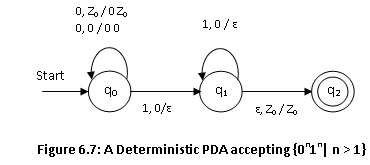 10/3/2013
Jaya Krishna, M.Tech, Assistant Professor
10/3/2013
Jaya Krishna, M.Tech, Assistant Professor